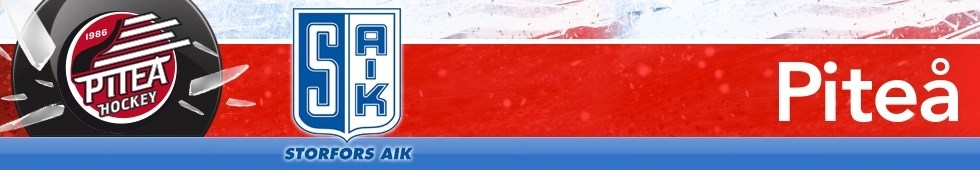 Föräldramöte – P09
2016-10-01
Ledargruppen
Andreas Hansen ( Ludvig)
Anders Borgeryd (Svante)
Andreas Nyberg (Elsa)
Mikael Lagerbom (Viggo)
Johan Johansson (Freja)
Simon Risberg (Max)
Robert Johansson (Nils)
Intresserade föräldrar får givetvis också vara med, tänk då på att vi har hjälm på oss.
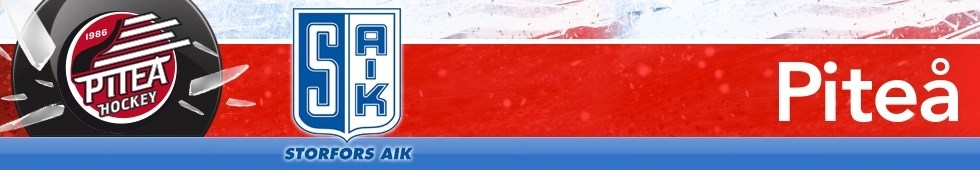 När tränar vi i år
Träningar
Lördagar kl 1115-1215, Nolia. 
Onsdagar kl 18-1930, Heden
Tänk på att
Samling 15 minuter innan träning
Eventuell information
Tröjor
Träffa alla kompisar
Anmäl gärna frånvaro på laget
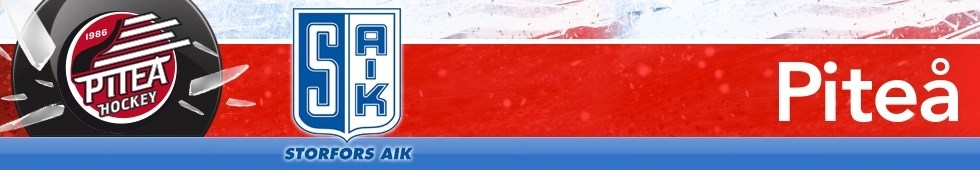 Vad fokuserar vi på?
Framförallt ha roligt

Vara bra kompisar, alla umgås med alla 

Åka skridskor

Kämpa
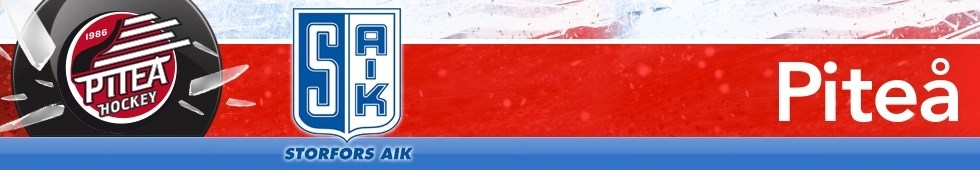 Istränings- o matchupplägg
Träningar
Vi spelar med blå puckar
Träning bedrivs i mindre grupper
Övningar samtidigt i 3 zoner,
ledaren följer med sin grupp
ledaren stannar i zonen
Pucklekar, skridskoåkning och spel

När barnen är trygga på isen får föräldrarna gärna vara på läktaren/värmestugan
Björnligan – Fair play
Alla barn får spela lika mycket och inga resultat räknas.
Vi hämmar inte barnens kreativitet genom att spela med fasta positioner som backar och forwards utan låter alla ha helt fria roller.
Rent spel – klubborna på isen och givetvis inga tacklingar.
Rent snack – inga nedlåtande ord om vare sig lagkamrater, motståndare eller domare. Gäller både ledare, spelare, föräldrar och övrig publik.
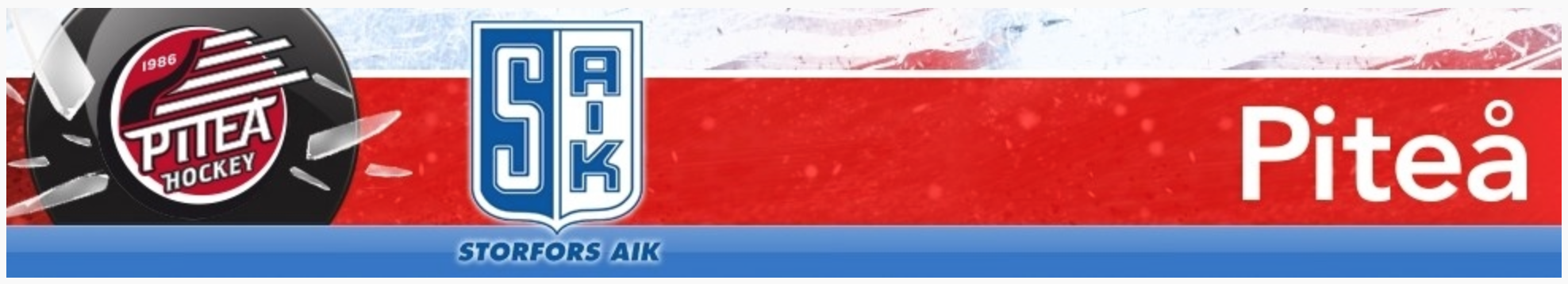 [Speaker Notes: - 5 min uppvärmning (följa Magnus)
	- 45 min skridskoåkning (tobbe kollar)
	- 45 min pass/skott (magnus kollar)
	- 45 spel + här dricker vi
	- avslut stafett]
När spelas Björnligan
19 Februari i Rosvik
VI spelar förmiddag
15/1-19/2 Piteå 
Återkommer närmare
23 oktober i Älvsbyn
Vi spelar förmiddag
5 november i Piteå
Vi spelar förmiddag
27 november i Rosvik
Vi spelar eftermiddag
18 december i Piteå
Vårt lag är arrangör
Vi spelar förmiddag
15 Januari i Älvsbyn	
Vi spelar eftermiddag
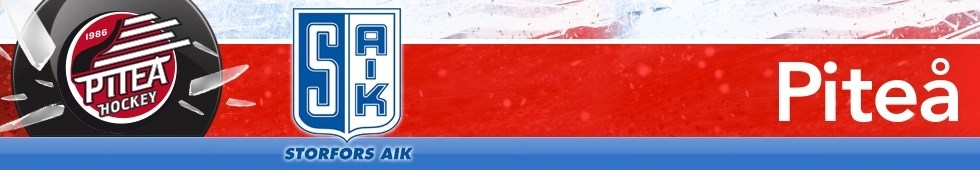 Vad krävs för att få spela?
Detta är mycket enkelt. Den som vill får spela, även om man inte kunnat träna. 

VI kommer anmäla så många lag som möjligt. Detta så att alla får spela så mycket som möjligt
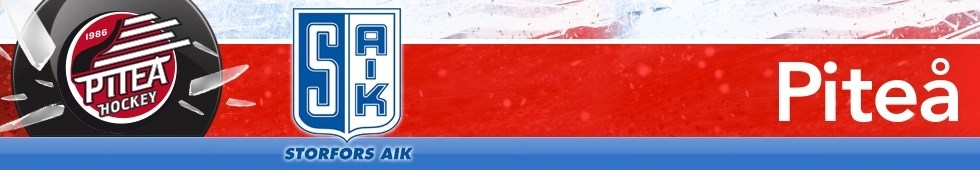 PHC Ungdom Värdegrund
Som ledare
Ansvarar jag för att inkludera värdegrund i så väl som planering och genomförande av samtliga våra aktiviteter. 
Agerar jag som en god förebild för barn/ vuxna.
Byter jag om med spelare på såväl träning som match.
Verkar för att reglerna följs och efterlevs.
Använder jag ett vårdat, vänligt och enkelt språk.
Hanterar jag mina känslor vid såväl med som motgång.
Uppmuntrar jag och berömmer mina spelare både på och vid sidan av rinken.
Följer jag PHC:s regler och policy.
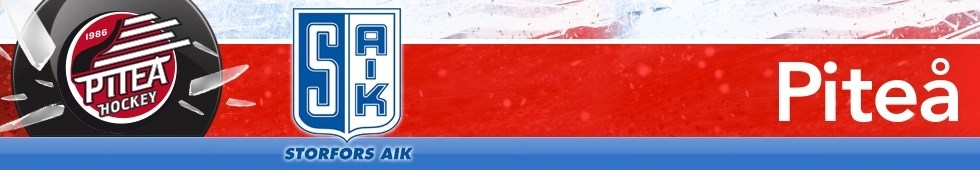 PHC Ungdom Värdegrund
Som förälder:
Låter jag barnen få spela på deras egna villkor genom att stötta och uppmuntra deras framfart på isen.
Hanterar jag mina känslor vid såväl med som motgång.
Skall jag lämna ev. åsikter kring verksamhet till ansvarig huvudtränare/lagledare.
Hjälpa barnen att komma i tid till träningar och matcher.
Uppmuntrar jag och berömmer alla spelare utifrån deras individuella förmåga.
Följer jag PHC:s regler och policy.
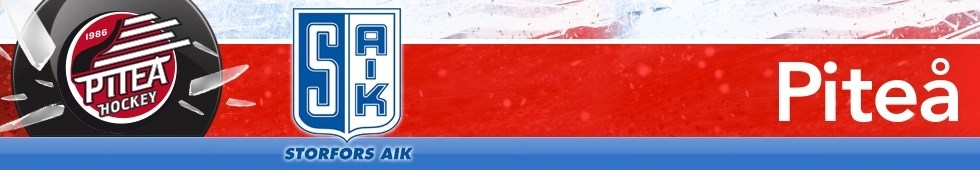 PHC Ungdom Värdegrund
Som spelare:
Ansvarar jag för omklädningsrum samt mina egna och andras saker.
Använder jag ett vårdat och vänligt språk-
Hanterar jag mina känslor vid såväl med som motgång.
Skall jag med ett bra uppförande vara en god förebild för andra/ yngre i alla sammanhang i såväl föreningsverksamhet som skola och fritid.
Följer jag PHC:s regler och policy.
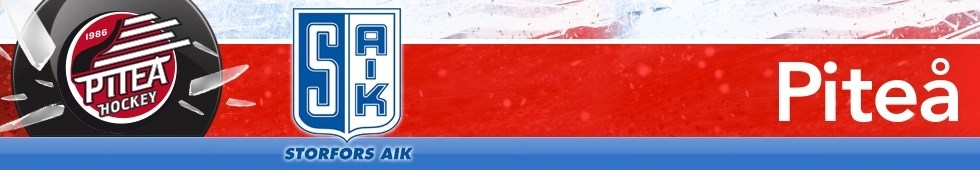 Medskick till oss alla
Att vi pratar med varandra
Har ni frågor eller funderingar så prata med oss ledare. Bättre en gång för mycket än för lite

VI är många på isen så det är viktigt att vi lyssnar
Gäller givetvis både ledare och spelare
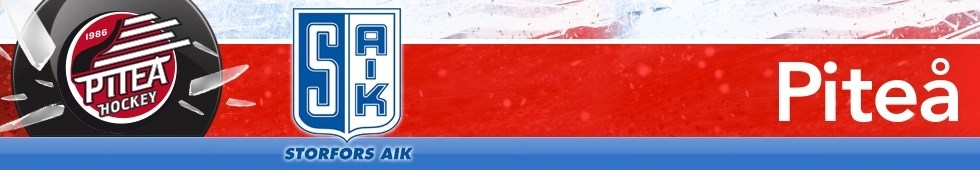 Föräldragrupp
Varför behöver vi en föräldragrupp
Hanna Wimander, Pernilla Hedlund, Anna Lagerbom, Marie Lundström
Fler vuxna kring laget, någon som håller i praktiska frågor
Bra att många bidrar

Vad ska föräldragruppen göra?
Alla föräldrar måste bidra, men vi behöver några som håller i saker, ex när vi arrangerar björnligan
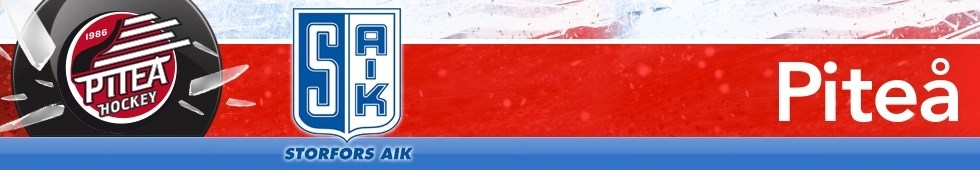 Framtida Lagkassa
Pengarna i lagkassan är lagets
När vi arrangerar björnligan får vi lotteri- och fikaförsäljning
Inga pengar betalas ut om man slutar
Inga pengar betalas in om man börjar
Vad används pengarna till?
Framtida cuper, avslutningar m.m
Förra årets björnliga innebar nästan 30 tkr
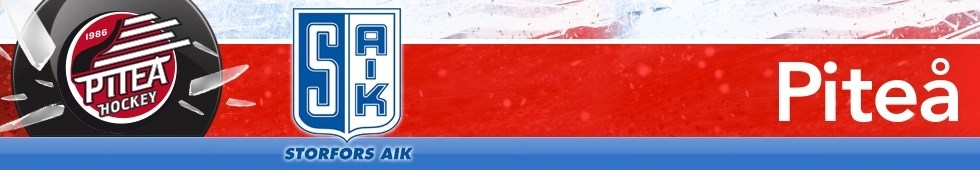 Två föreningar
Storfors AIK
Barn som bor på södra sidan av älven är medlemmar i Saik
Saik skickar ut inbetalningskort
200 kr??
Piteå Hockey
Övriga barn är medlemmar I Piteå Hockey
Medlemsavgift betalas till bg 607-1377, senast 30/9
Medlemsavgift 150 kr
Träningsavgift 650 kr
Angående olika avgifter
Generellt har Saik något lägre avgifter, i gengäld har de vissa arbetsmoment som Piteå Hockey inte har
Föreningarna sätter avgifter
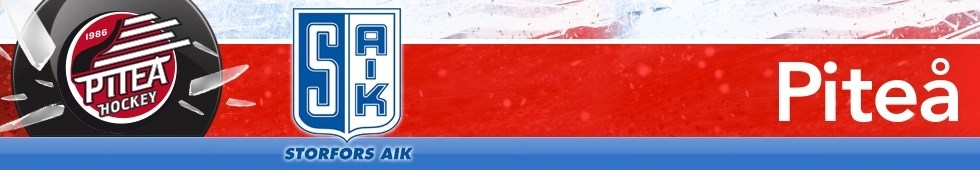 Utrustning
Obligatorisk utrustning
Hjälm med galler, sätt namn på hjälmen
Halsskydd
Skridskor, hur knyter vi dem

Vi rekommenderar
Armbågsskydd, benskydd och handskar
Vattenflaska med namn och ”rör”
PHC:s färger – Svart hjälm, svart byxa, röd damask

Det finnas möjlighet att hyra ishockeytrunkar, klockan 1800 på LF Arena.
500 kr i deposition, 2-300 kr åter när utrustningen lämnas tillbaka
SAIKare ringer Mikael Hedenström 070- 641 02 70
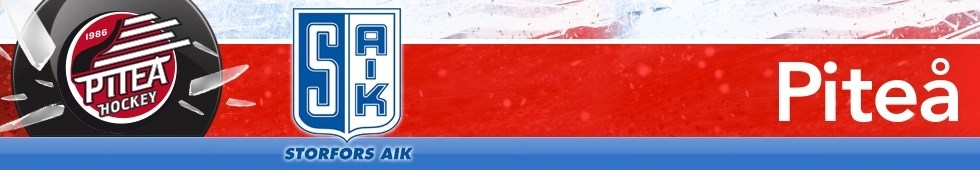 Laget.se
Här kommer vi löpande lägga ut information
Ex inställda träningar osv
Ta kontakt med oss ledare om ni inte har en användare.

Viktigt att ni anmäler er i tid till björnligan

Tänk på att inte lägga ut känslig information på gästboken
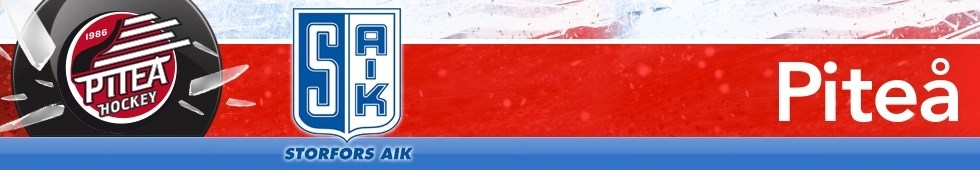 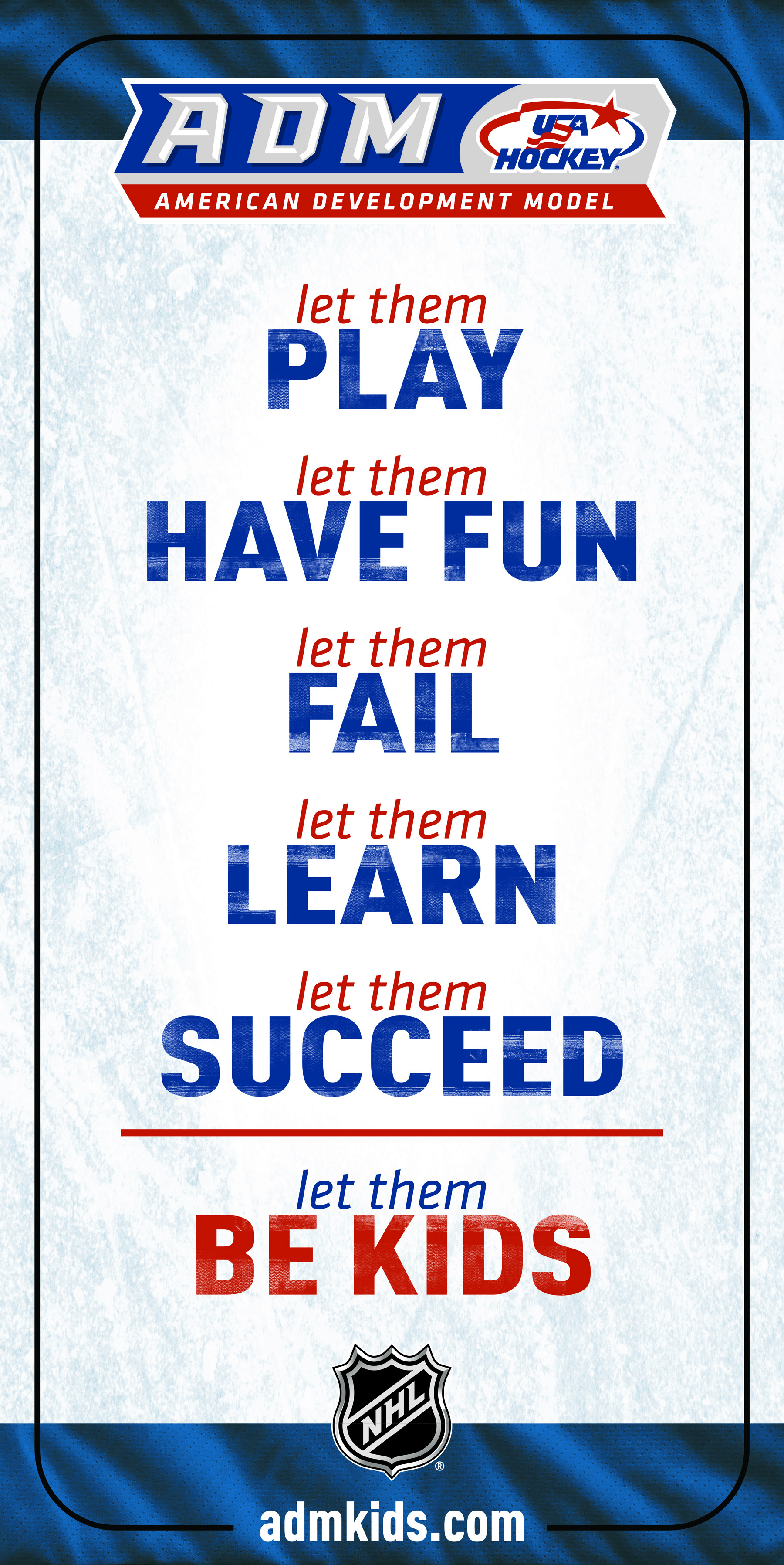 Avslutningsvis några ledord
SÅ här skulle vi vilja att barnen upplevde denna säsong!
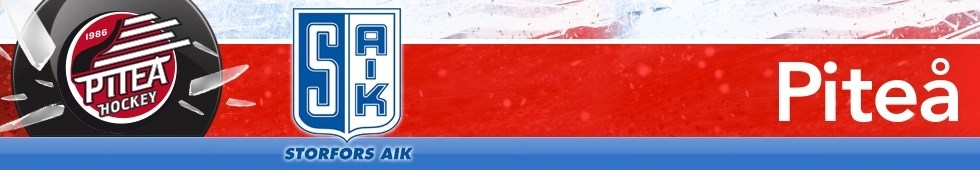